Debt Free 4 Life
Presented by  Hunter Guthrie and German Baquero
[Speaker Notes: Introduction

Housekeeping
-Folders
-No Sheet, No Eat
-Bios]
Effects of Supreme Court
Biden v. Nebraska & Department of Education v. Brown
Striking down administrations proposed student loan forgiveness
$430 Billion left unforgiven; Median amount of 	non-forgiven loan repayments at $29,400
Debt Free 4 Life
New Student Loan Changes
New IDR Plans (SAVE)
PSLF Expansion/Fix
On-Ramp
Ongoing Forgiveness/Lawsuits from Specific Schools
Debt Free 4 Life
SAVE Act
Lower Monthly Payments +
No Accrued Interest +
20- or 25-Year Plan +
Some people may see higher payments -
Best to stay on plan, or “else” -
Debt Free 4 Life
PSLF Expansion
Public Student Loan Forgiveness
Working for qualified Non-Profit or Gov
“98% of applications for Public Service Loan Forgiveness (PSLF) from November 9, 2020 to April 30, 2021 were rejected” 
	  – Forbes
Debt Free 4 Life
“On – Ramp”
12 Month Grace Period Starting Oct 1st
Missed payments are not reported +
Interest still accrues and payments are still owed -
Missing Payments could increase future monthly payments -
Debt Free 4 Life
The Silver Lining
Defrauded borrows are getting forgiveness from widespread college misrepresentations
ITT Tech Scandal – 4.4 Billion Dollars Defrauded
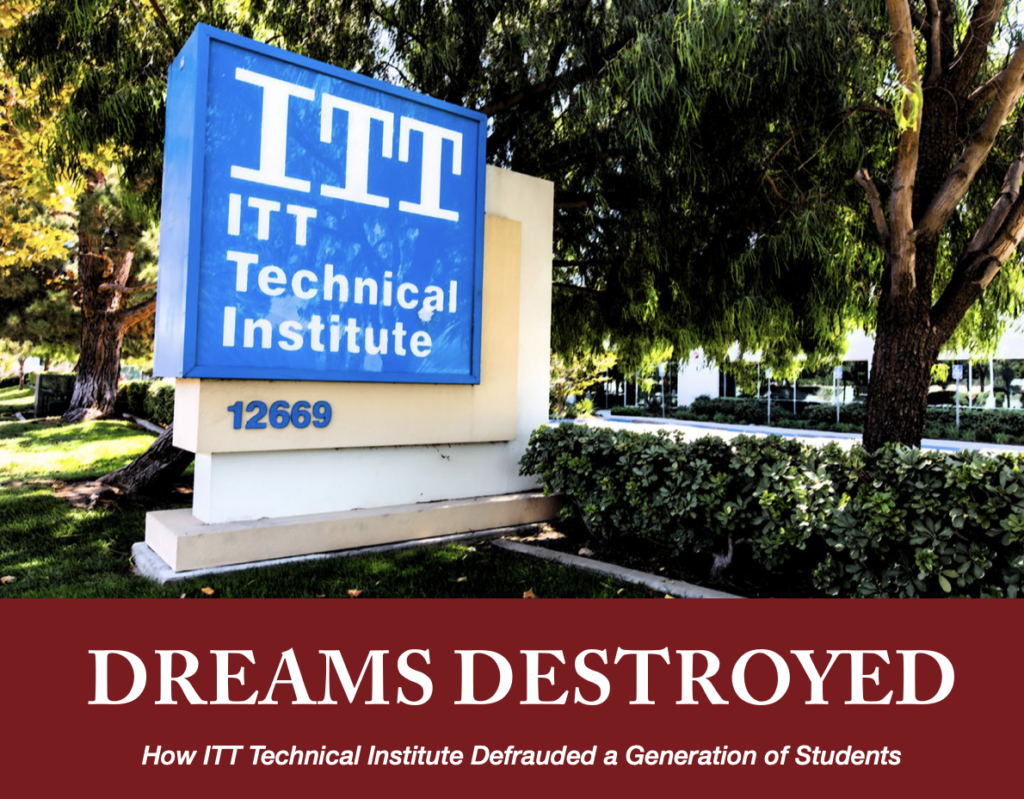 Debt Free 4 Life
Savers Shortfall
Save & 
Wait
$0
$0
Debt Free 4 Life
Savers Shortfall
Save & 
Wait
Save & 
Wait
$0
$0
Debt Free 4 Life
Savers Shortfall
Buy
Save & 
Wait
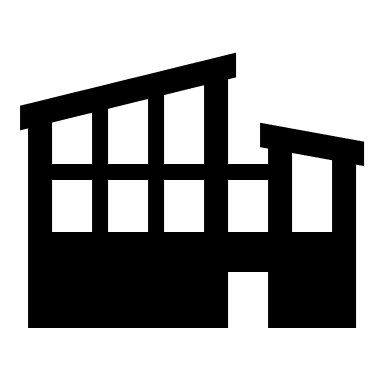 Save & 
Wait
Save & 
Wait
$0
$0
Debt Free 4 Life
Savers Shortfall
Buy
Save & 
Wait
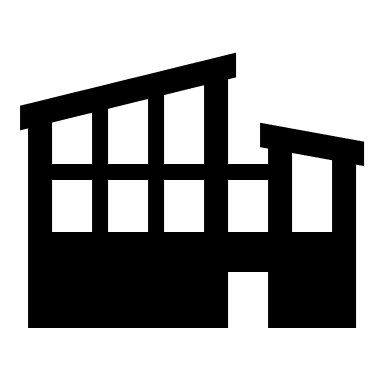 Save & 
Wait
Save & 
Wait
$0
$0
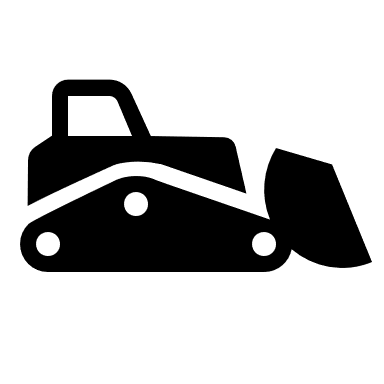 Buy
Debtors Delima
Debt Free 4 Life
Savers Shortfall
Buy
Save & 
Wait
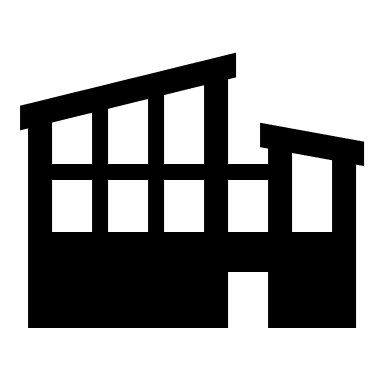 Save & 
Wait
Paid Off
Save & 
Wait
$0
$0
Pay
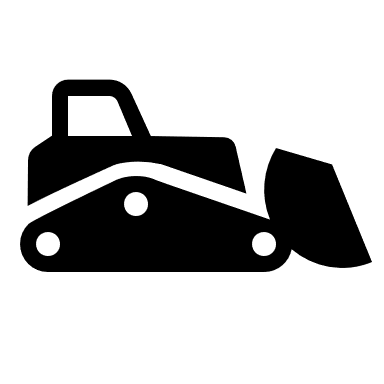 Pay
Pay
Buy
Debtors Delima
Debt Free 4 Life
Zero Sum Game
Buy
Save & 
Wait
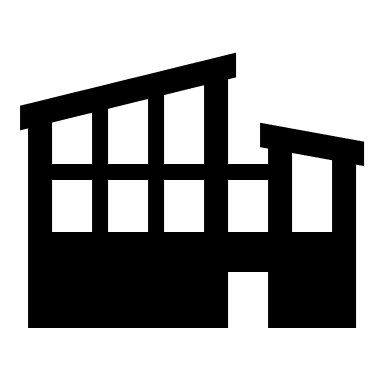 Save & 
Wait
Paid Off
Save & 
Wait
$0
$0
Pay
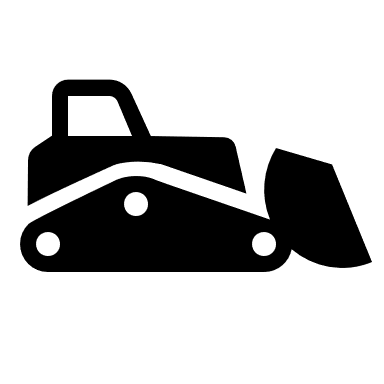 Pay
Pay
Buy
Debt Free 4 Life
Wealth Creation
$0
Debt Free 4 Life
Wealth Creation
Pay Off
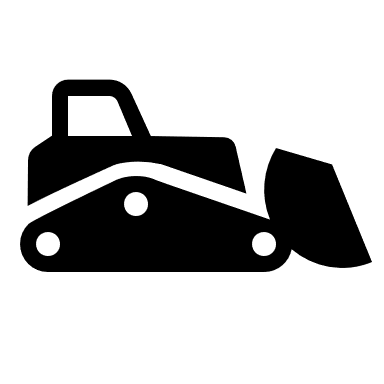 $0
Pay &
Earn
Pay &
Earn
Pay &
Earn
Debt Free 4 Life
Wealth Creation
Pay Off
Pay Off
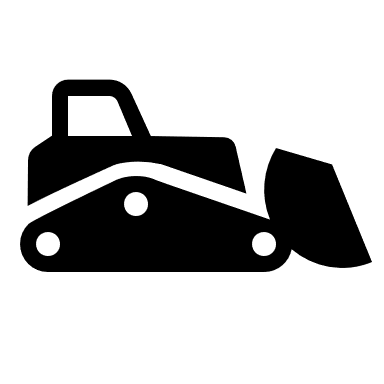 Pay &
Earn
$0
Pay &
Earn
Pay &
Earn
Pay &
Earn
Pay &
Earn
Pay &
Earn
Debt Free 4 Life
Wealth Creation
Debt Free!!
Pay Off
Pay Off
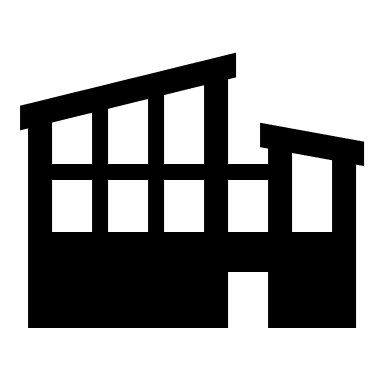 Pay Off
Pay &
Earn
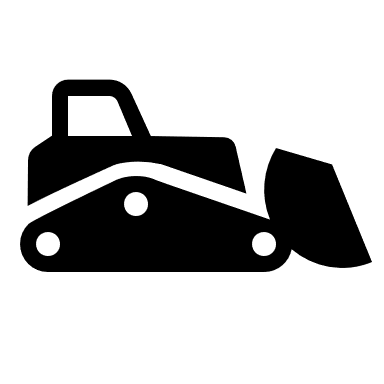 Pay &
Earn
$0
Pay &
Earn
Pay &
Earn
Pay &
Earn
Pay &
Earn
Pay &
Earn
Pay &
Earn
Pay &
Earn
Debt Free 4 Life
Wealth Creation
Debt Free!!
Pay Off
Pay Off
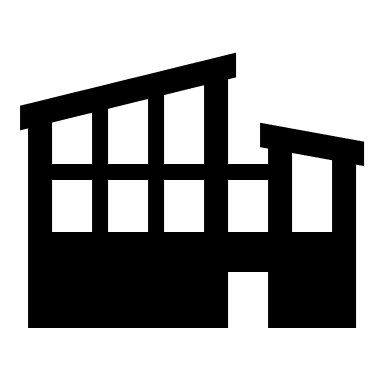 Pay Off
Pay &
Earn
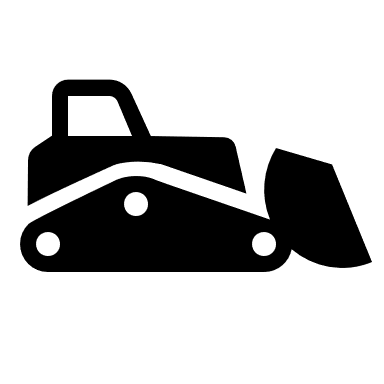 Pay &
Earn
$0
Pay &
Earn
Pay &
Earn
Pay &
Earn
Pay &
Earn
Pay &
Earn
Pay &
Earn
Pay &
Earn
Constantly Compounding = Wealth
Debt Free 4 Life
Debt Free 4 Life
Bureau of Labor
Statistics
Just like you,
Americans
face this
income reality.
40%
Taxes
Debt Free 4 Life
Bureau of Labor
Statistics
Just like you,
Americans
face this
income reality.
40%
Taxes
10%
Savings
Debt Free 4 Life
Bureau of Labor
Statistics
Just like you,
Americans
face this
income reality.
40%
Taxes
25%
Debt
10%
Savings
Debt Free 4 Life
Bureau of Labor
Statistics
Just like you,
Americans
face this
income reality.
25%
Lifestyle
40%
Taxes
25%
Debt
10%
Savings
Debt Free 4 Life
Bureau of Labor
Statistics
Accumulated
Wealth only
happens 3 ways
25%
Lifestyle
40%
Taxes
25%
Debt
10%
Savings
Debt Free 4 Life
More
Bureau of Labor
Statistics
Accumulated
Wealth only
happens 3 ways
25%
Lifestyle
40%
Taxes
25%
Debt
10%
Savings
Debt Free 4 Life
More
Bureau of Labor
Statistics
Accumulated
Wealth only
happens 3 ways
25%
Lifestyle
40%
Taxes
Time
25%
Debt
10%
Savings
Debt Free 4 Life
More
More
Bureau of Labor
Statistics
Accumulated
Wealth only
happens 3 ways
25%
Lifestyle
40%
Taxes
Time
25%
Debt
10%
Savings
Debt Free 4 Life
More
More
Bureau of Labor
Statistics
Accumulated
Wealth only
happens 3 ways
25%
Lifestyle
40%
Taxes
Time
25%
Debt
Risk
10%
Savings
Debt Free 4 Life
More
More
More
Bureau of Labor
Statistics
Accumulated
Wealth only
happens 3 ways
25%
Lifestyle
40%
Taxes
Time
25%
Debt
Risk
10%
Savings
Debt Free 4 Life
More
More
More
Bureau of Labor
Statistics
Accumulated
Wealth only
happens 3 ways
25%
Lifestyle
40%
Taxes
Time
25%
Debt
Risk
10%
Savings
Money
Debt Free 4 Life
More
More
More
Bureau of Labor
Statistics
Accumulated
Wealth only
happens 3 ways
Lifestyle
Taxes
Time
Debt
Risk
Savings
Money
Debt Free 4 Life
More
More
More
Bureau of Labor
Statistics
Accumulated
Wealth only
happens 3 ways
Lifestyle
Taxes
Time
Risk
Savings
Money
Debt Free 4 Life
S
More
More
More
Bureau of Labor
Statistics
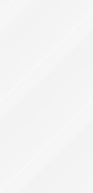 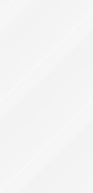 Accumulated
Wealth only
happens 3 ways
Lifestyle
Profit
Taxes
Time
Risk
Savings
Capital Improvements
Money
Debt Free 4 Life
Effective Interest Cost
or
EIC
Debt Free 4 Life
Catherine
Balance
Interest
Payment
Harvard
$200,000
5%
$1320
B.A. 
Underwater Basket Weaving
Debt Free 4 Life
Catherine
Balance
Interest
Payment
Harvard
$200,000
5%
$1320
B.A. 
Underwater Basket Weaving
What is Catherine’s EIC?
Debt Free 4 Life
Catherine
Balance
Interest
Payment
Harvard
$200,000
5%
$1320
B.A. 
Underwater Basket Weaving
$704
53%
EIC =
Debt Free 4 Life
5
.
0
%
The Monthly Effective 
Interest Cost is...
200,000
Amount
$
20
Term
Yr
0
Mo
Rate
Monthly Payment
$1,319.91
$704.48/1,319.91 = 53%
Monthly Interest
$704.48
Total Interest
$116,778.75
Total Amount
$316,778.75
Debt Free 4 Life
5
.
0
%
The Effective 
Interest Cost is...
200,000
Amount
$
20
Term
Yr
0
Mo
Rate
Monthly Payment
$1,319.91
Interest/Amount = 58%
Monthly Interest
$704.48
Total Interest
$116,778.75
Total Amount
$316,778.75
Debt Free 4 Life
Catherine
Balance
Interest
Payment
Office Building
$1,000,000
8%
$7,337
$6,345
86%
EIC =
Debt Free 4 Life
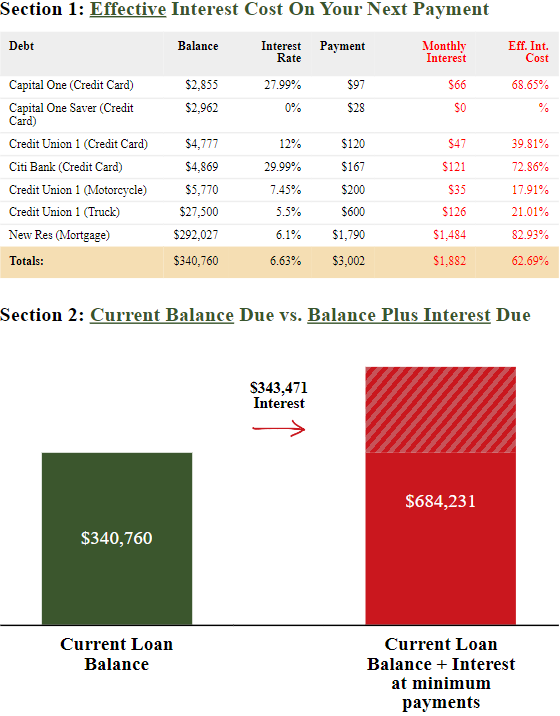 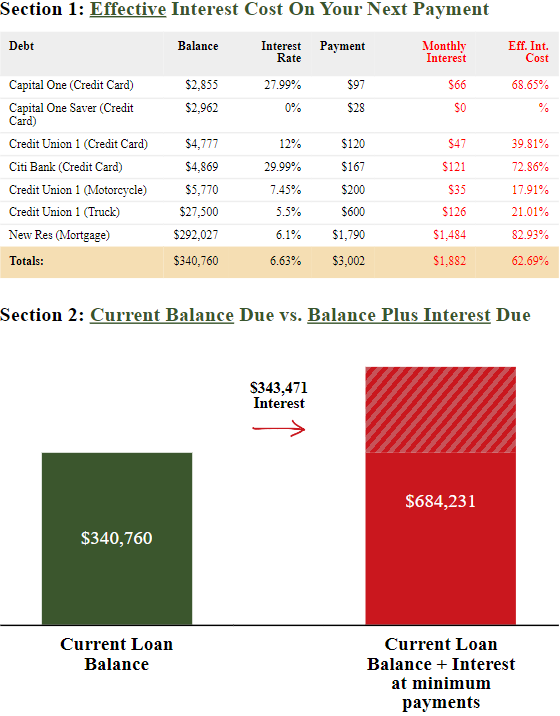 Debt Free 4 Life
How we help:
S - Look at your situation (income, debts, & assets)
P - Identify your problems
1. We SPIN the tables in your favor
I - Review the long-term implications of your problem
N - You decide if you need to address your problems...or not!
Debt Free 4 Life
How we help:
S - Look at your situation (income, debts, & assets)
P - Identify your problems
1. We SPIN the tables in your favor
I - Review the long-term implications of your problem
N - You decide if you need to address your problems...or not!
2. Snowball momentum in your favor
$0
Debt Free 4 Life
HERE’S WHAT YOU WILL GET…
Debt Free 4 Life
Q & A
Debt Free 4 Life